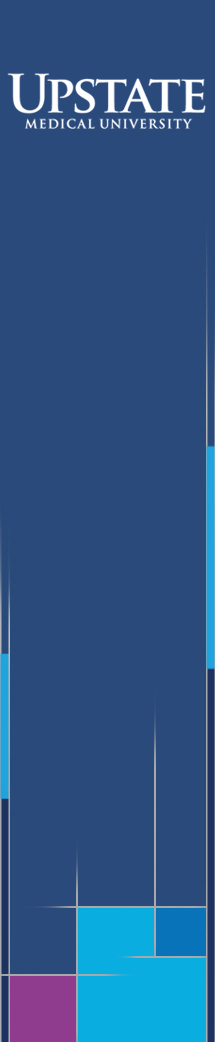 STAGES OF
DEMENTIA
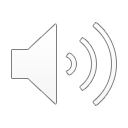 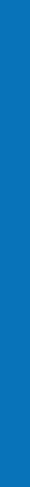 What is Dementia?

Dementia is a serious brain disease that affects memory, ability to make decisions, daily functioning, as well as mood and behavior. Individual experiences will vary. Generally, symptoms progress in three stages.
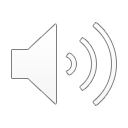 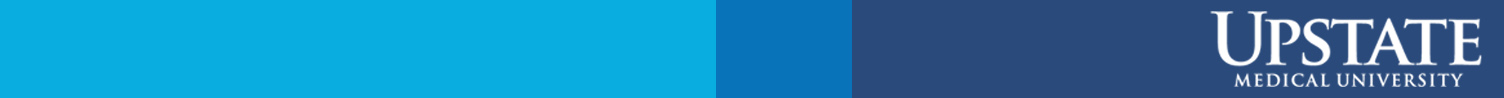 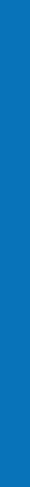 Early Stages of Dementia
Symptoms are not always apparent in the beginning. 
In this stage a person may have difficulties with:
Forgetting what they have just read
Remembering where they have placed objects
Being able to communicate (i.e. trouble coming up with a name)
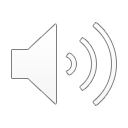 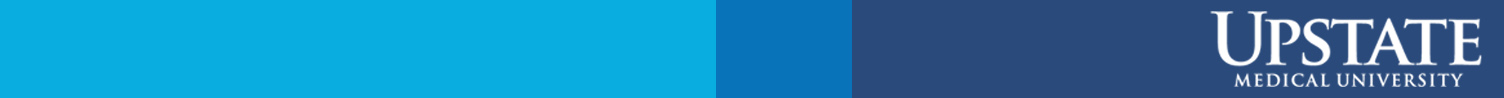 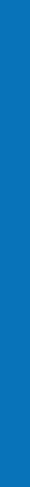 Middle Stages of Dementia
This stage of dementia can last for many years.
In this stage a person may have difficulties with:
Remembering current events or their personal memories
Controlling their mood
Knowing the day of the week or where they are (confusion)
Wandering
Normal behavior
May need help with daily activities
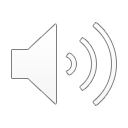 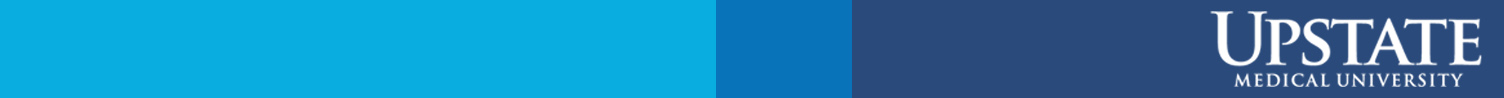 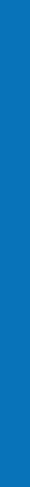 Late Stages of Dementia
This is the last stage of dementia. 
In this stage a person may:
Lose weight or have changes in physical appearance
Have trouble eating or swallowing 
Lose awareness of their surroundings
Need 24-hour care either at home or in a nursing home
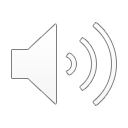 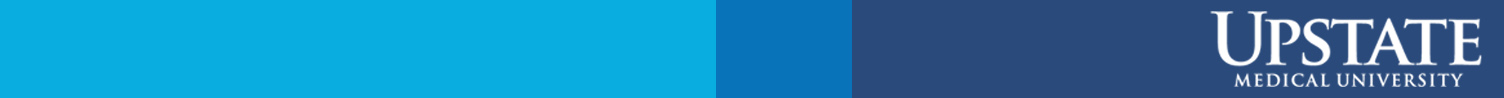 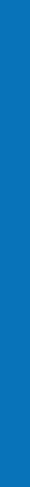 Have questions? 
Ask your doctor or health care provider at your next appointment.
Created June 2020. Medically reviewed by Sharon Brangman, MD, FACP, AGSF
Alzheimer’s Association (2020). Stages of Alzheimer’s.  Retrieved from https://www.alz.org/alzheimers-dementia/stages
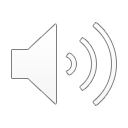 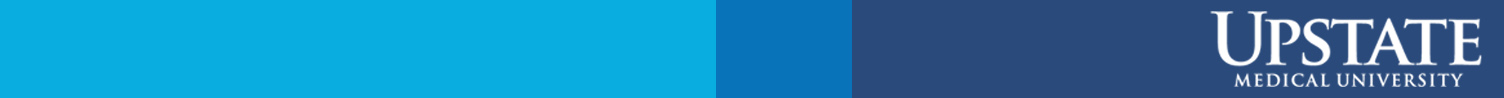